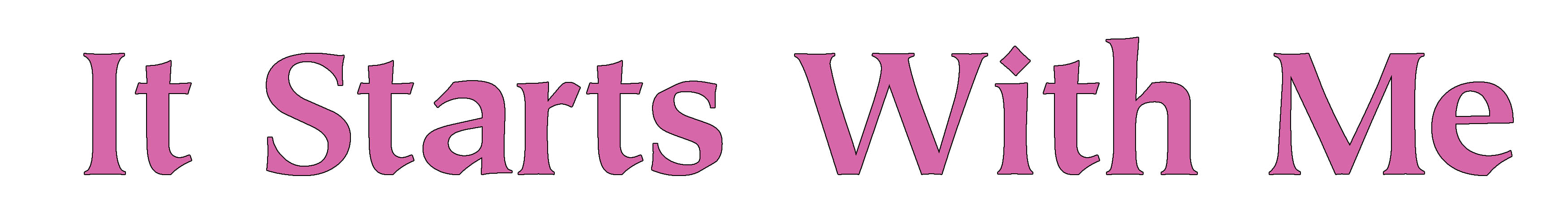 1
optional vocal introduction:
Oh, I know 
it starts with me.
Yes, I know 
it starts with me. 
(segue after pause)
2
all:
We’re changing the world 
one person at a time.
We’re making it better, 
don’t you see?
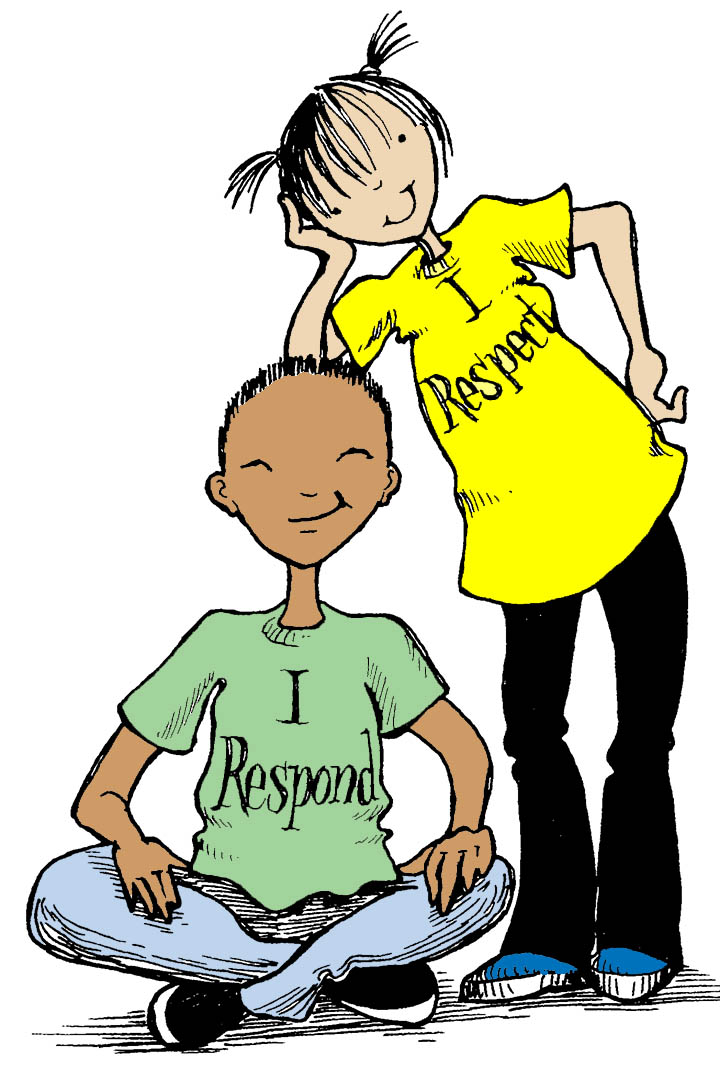 3
We’re changing the world 
one person at a time.
The very first person 
is me, is me.
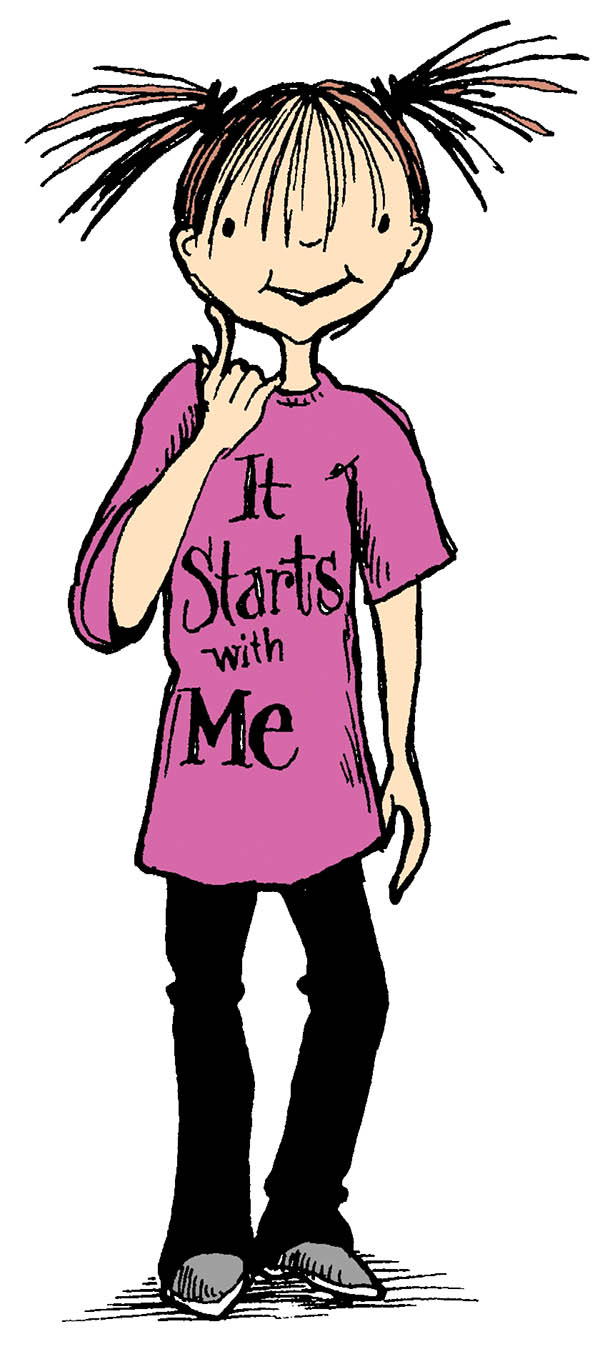 4
part 1:
For I know 
it starts 
with me.
parts 2 & 3:
For I know 
it starts 
with me, 
with me.
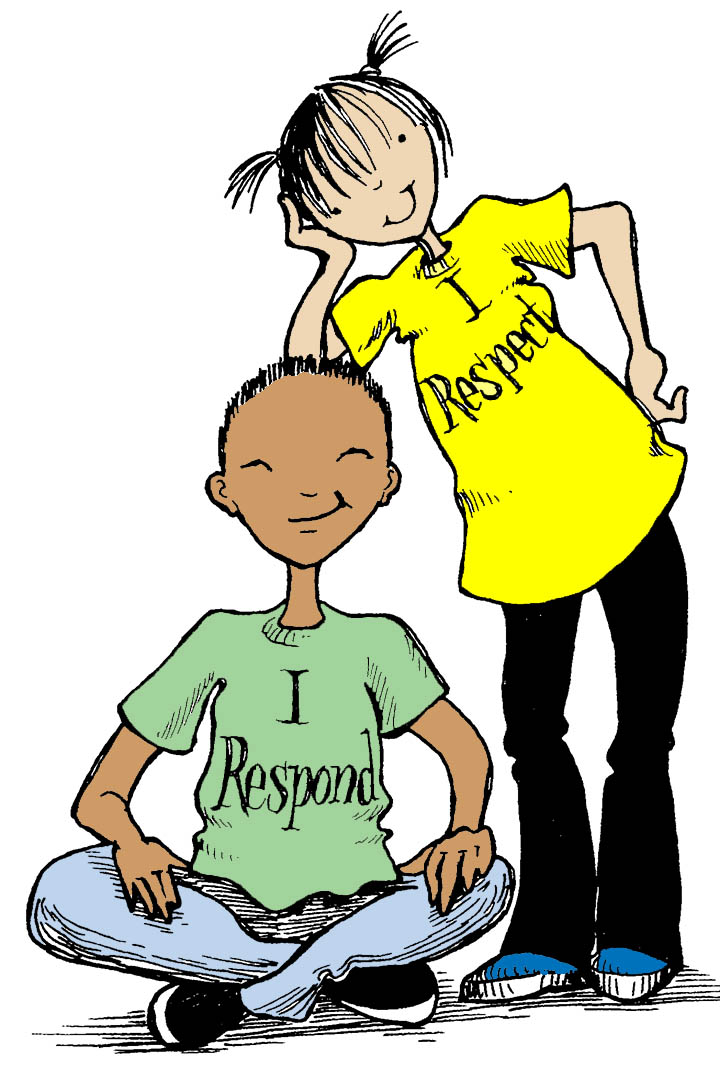 5
Yes, I know 
it starts 
with me.
Yes, I know 
it starts 
with me.
It starts 
with me.
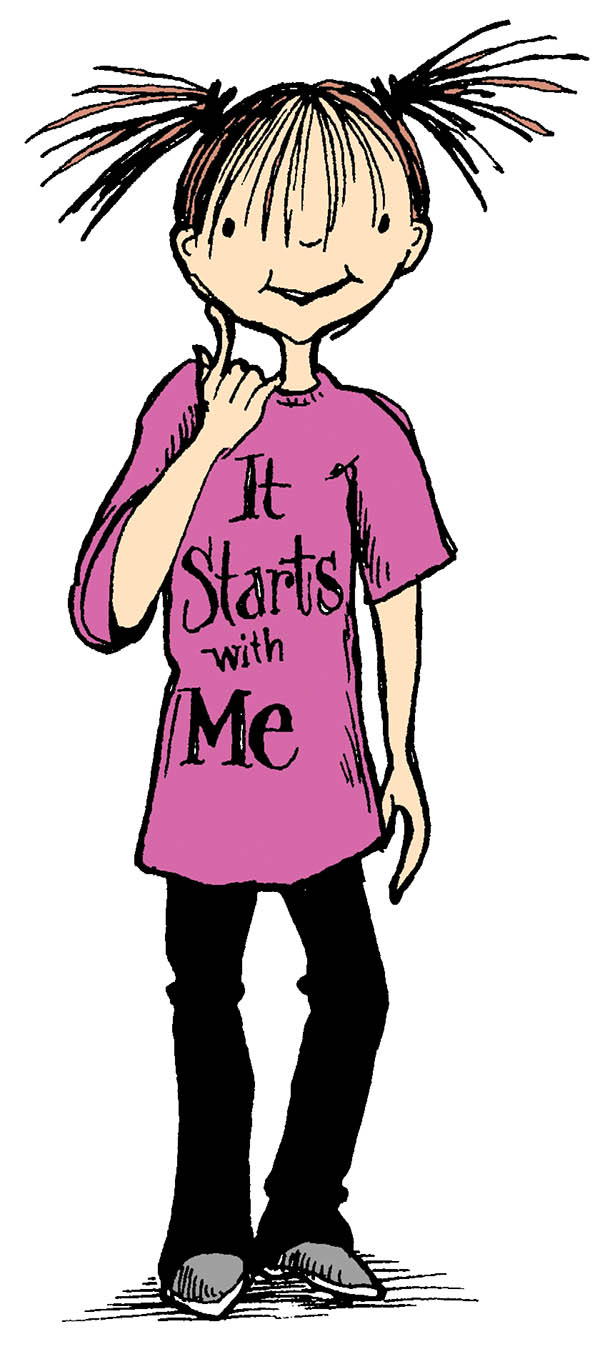 6
We’re changing
the world 
one person 
at a time.
part 2:
We’re changing
the world.
Changing it 
one at a time.
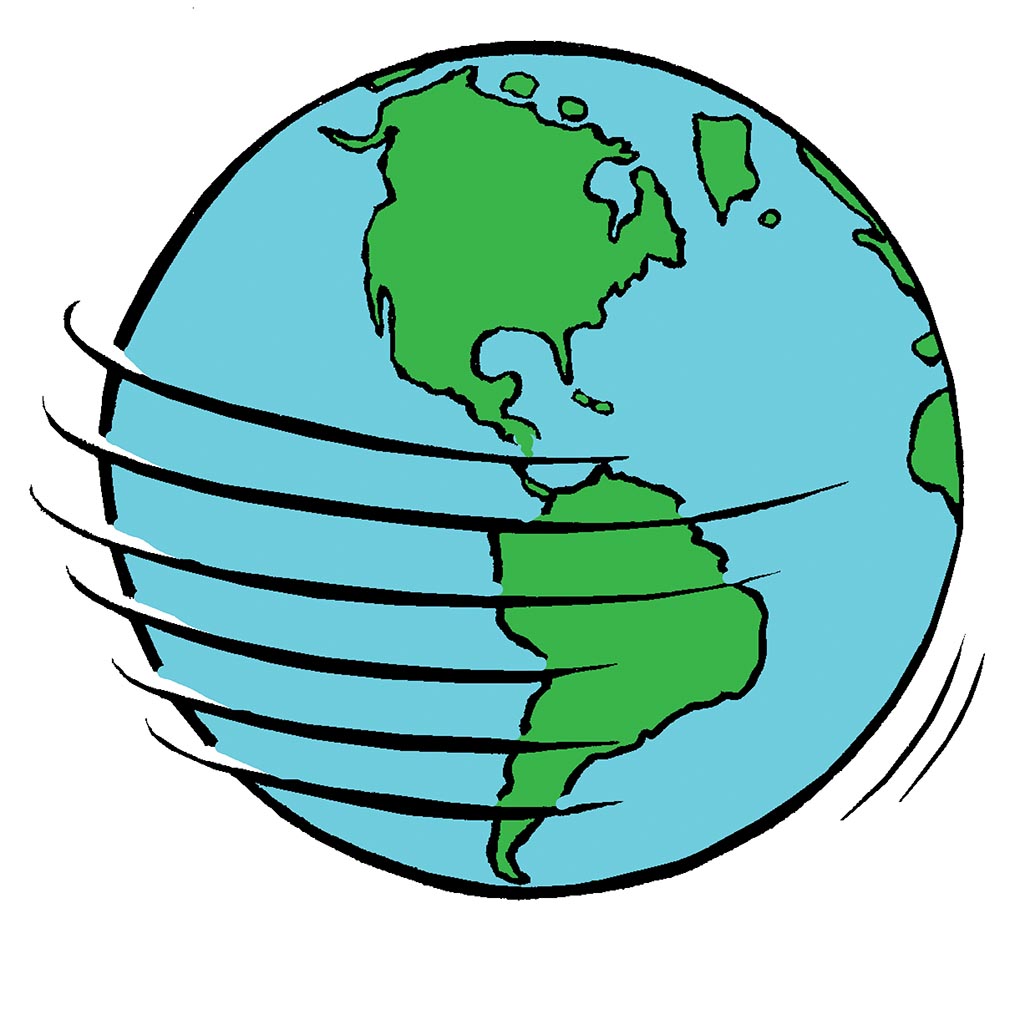 7
We’re making 
it better, 
don’t you see?
We’re making 
it better, 
don’t you see? 
Don’t you see?
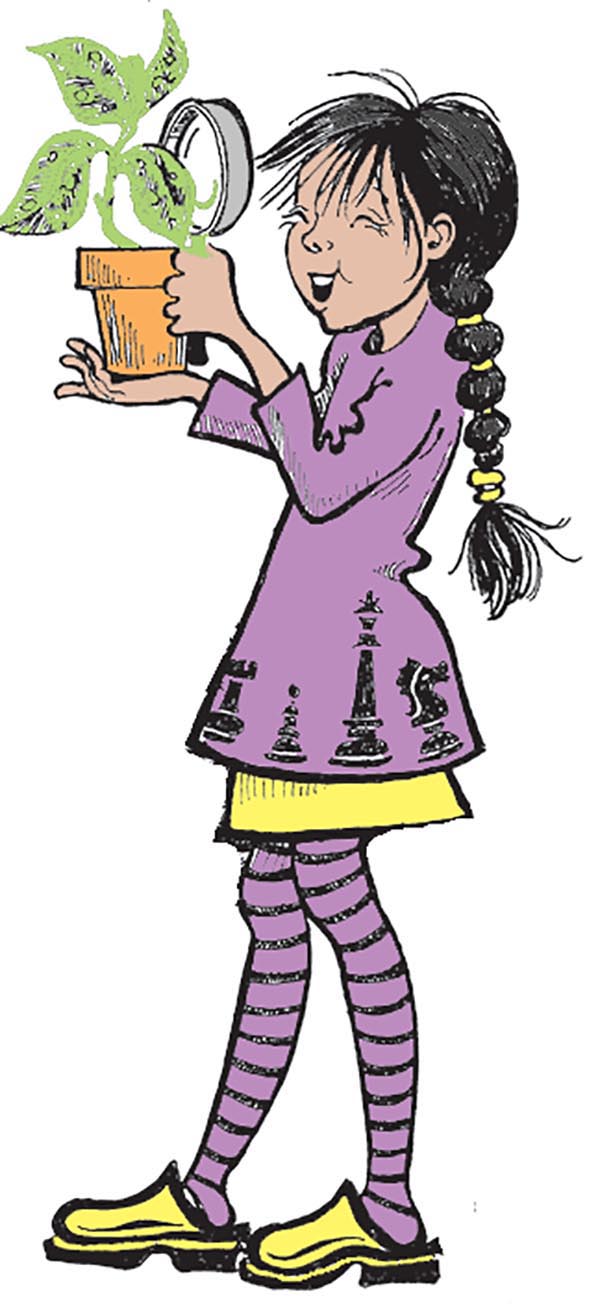 8
We’re changing 
the world 
one person 
at a time.
We’re changing
the world.
Changing it 
one at a time.
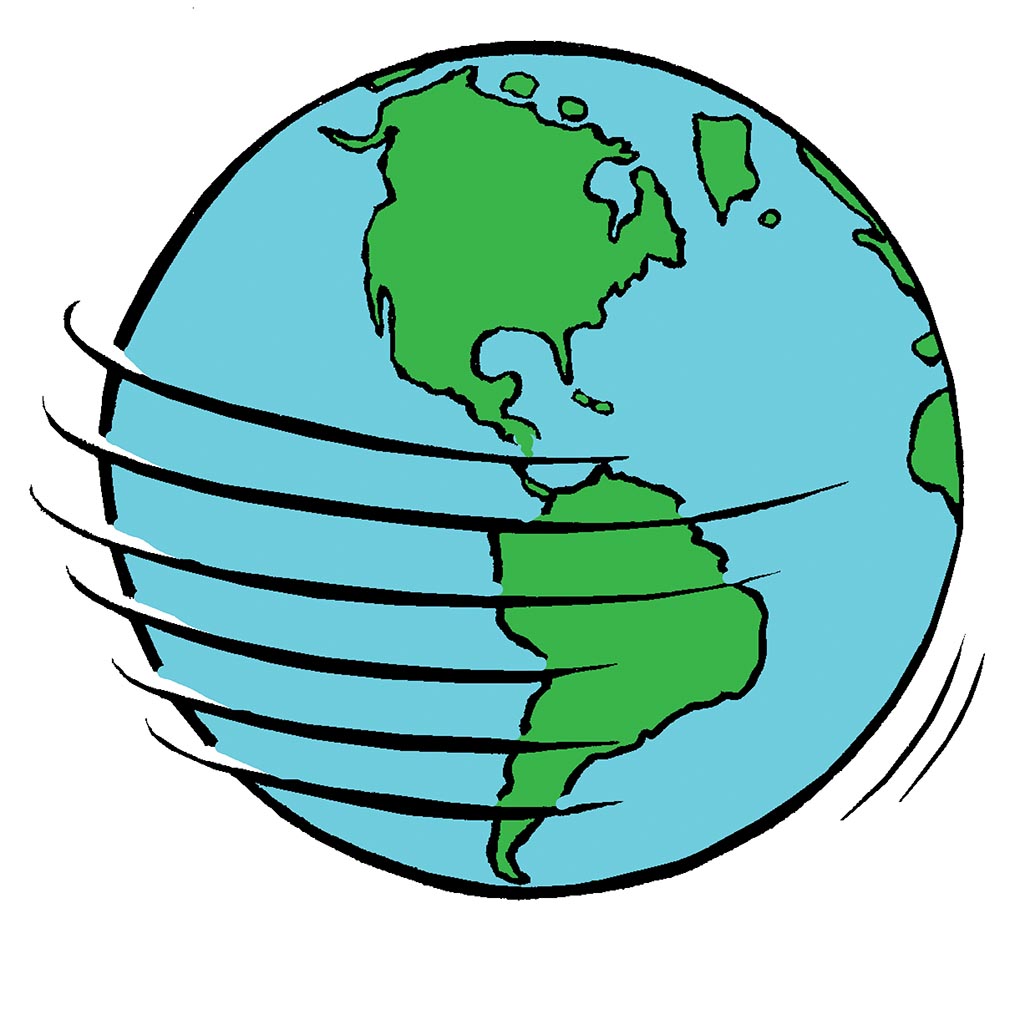 9
The very 
first person 
is me, is me.
The first person
is me, is me.
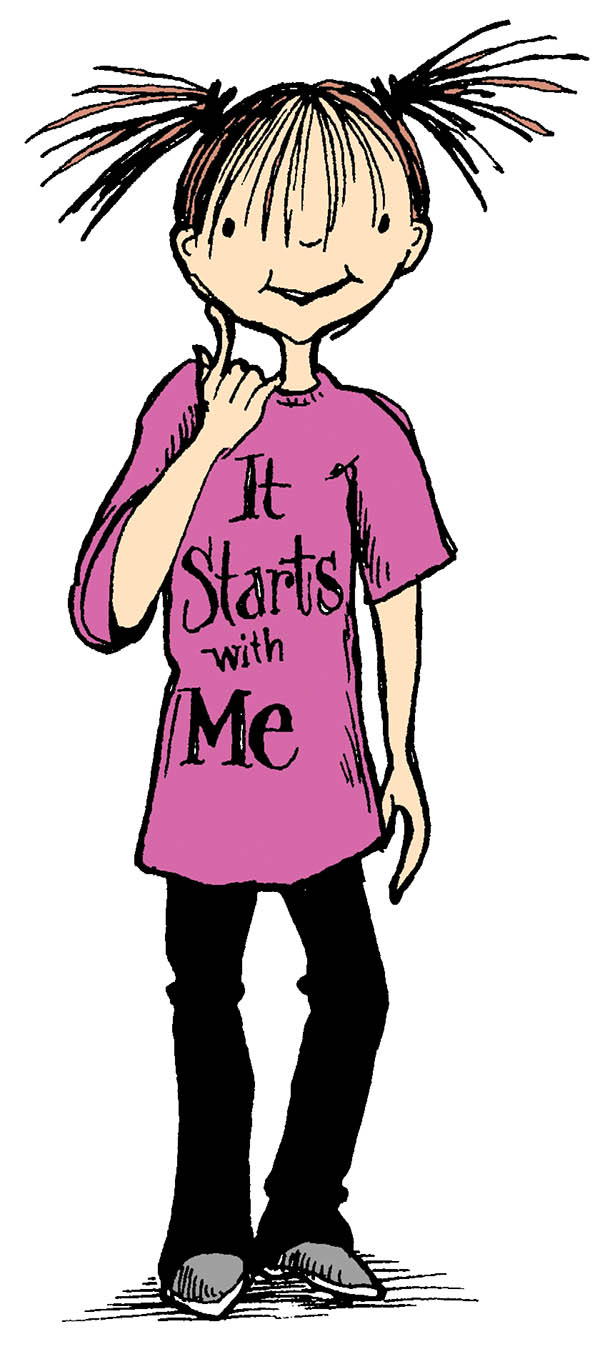 10
part 1:
For I know 
it starts 
with me.
parts 2 & 3:
For I know 
it starts 
with me, 
with me.
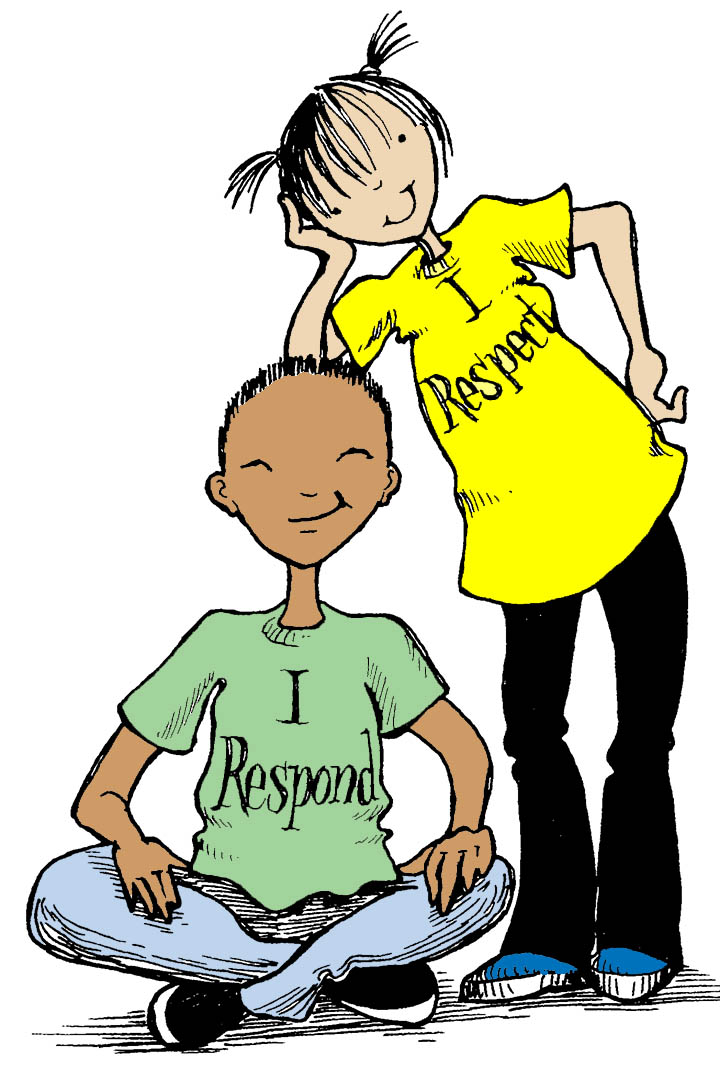 11
Yes, I know 
it starts 
with me.
Yes, I know 
it starts 
with me.
It starts 
with me.
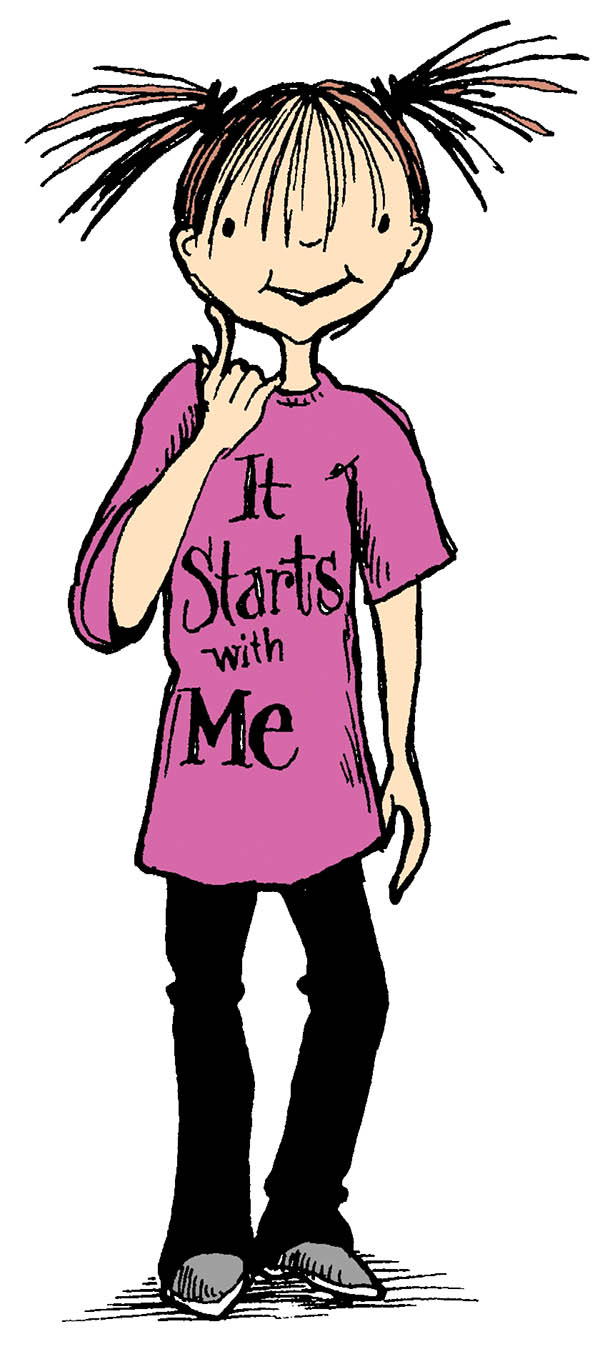 12
The lessons 
I learn 
I will share 
with you.
And if you share
them, too,
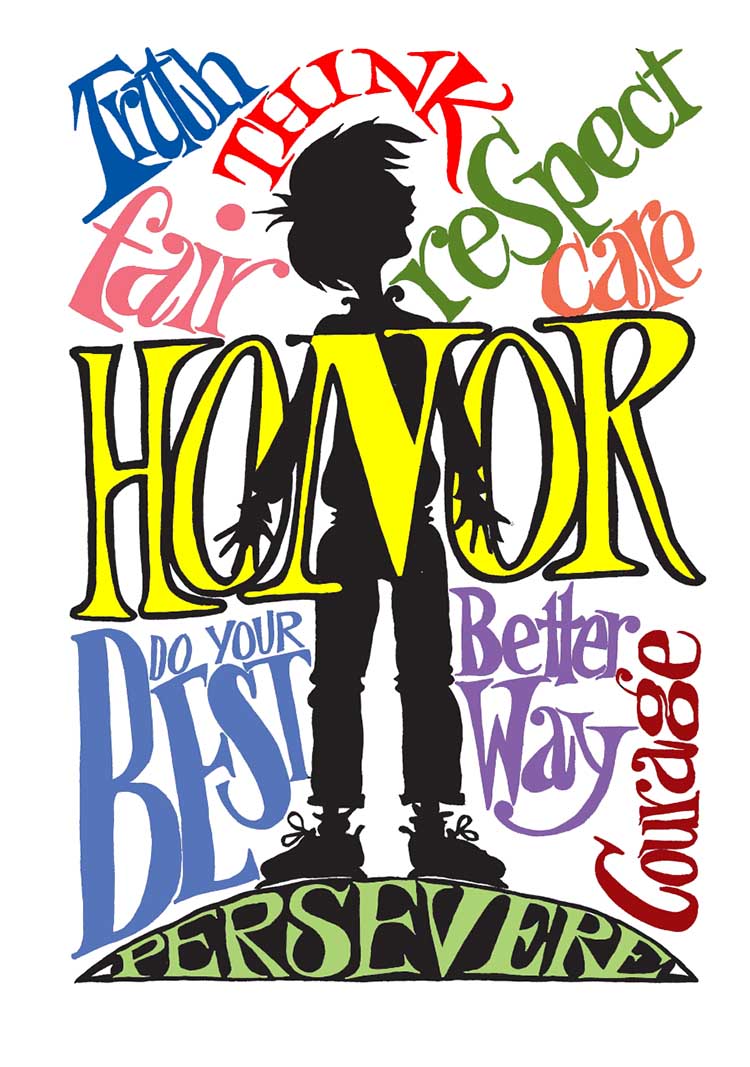 13
the world 
will change.
The world 
will change. 
(The world 
will change.)
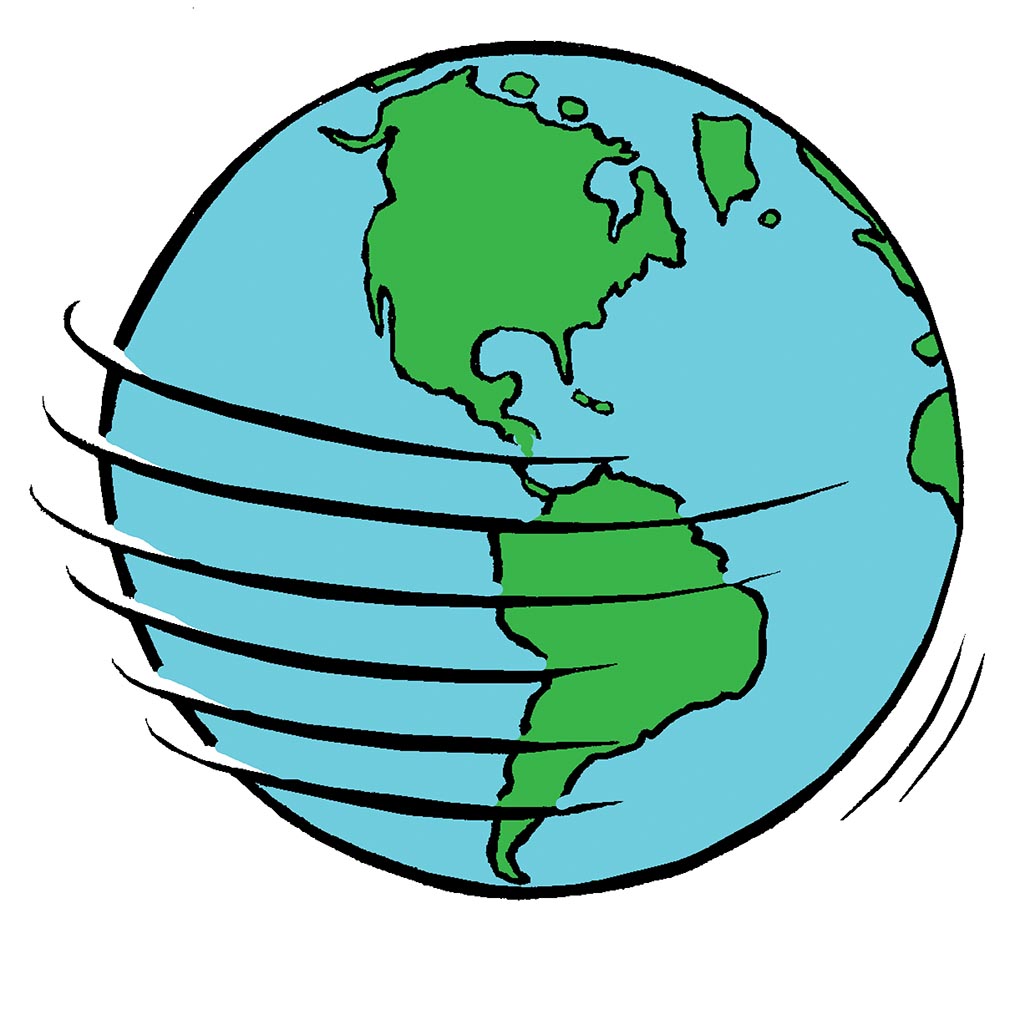 14
The world 
will grow.
The world 
will grow. 
(The world 
will grow.)
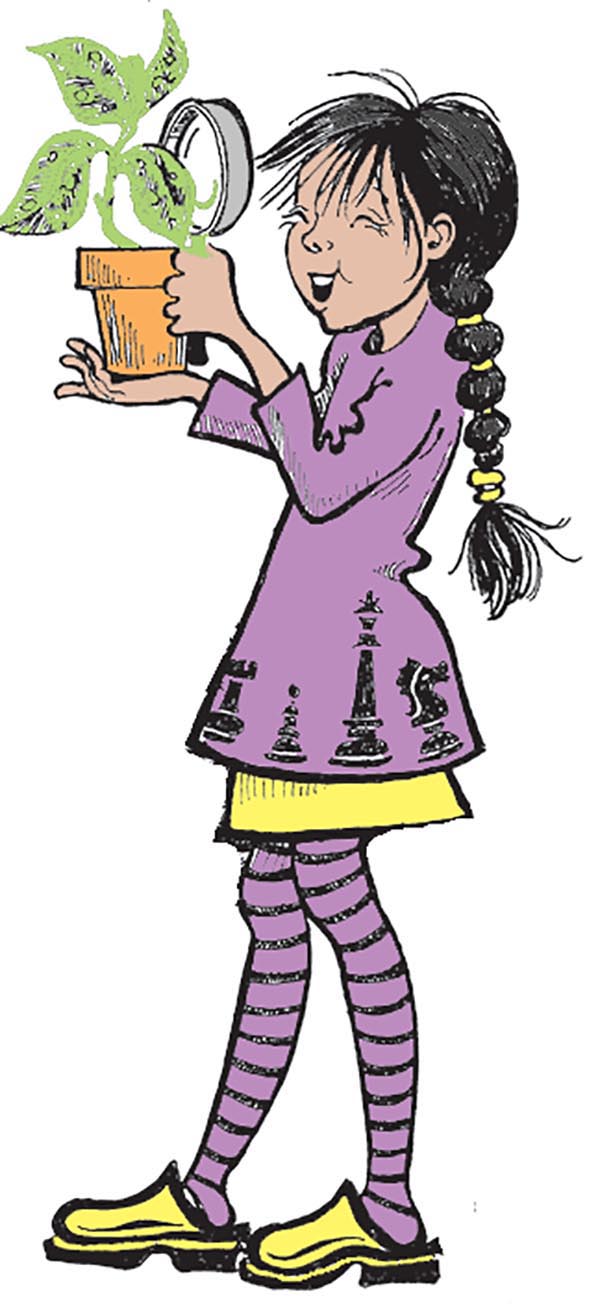 15
And it’s all 
because 
I know!
It’s all 
because 
I know, 
I know! 
(I know, 
I know!)
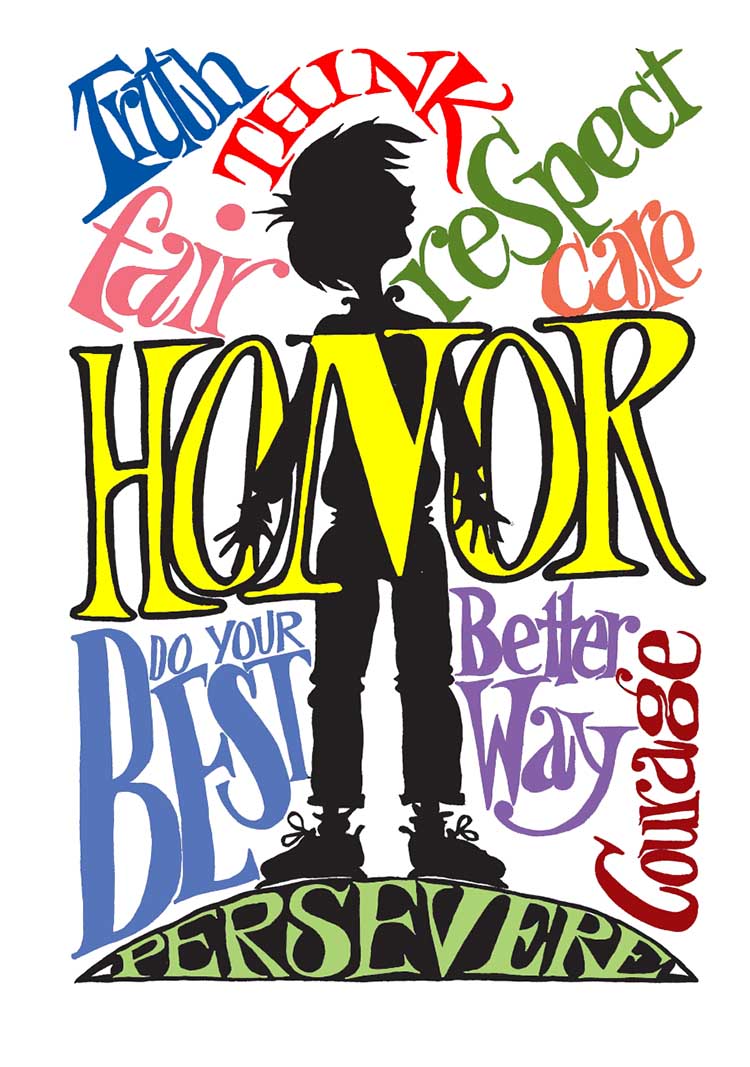 16
Oh, I know 
it starts 
with me.
Oh, I know 
it starts 
with me, 
with me.
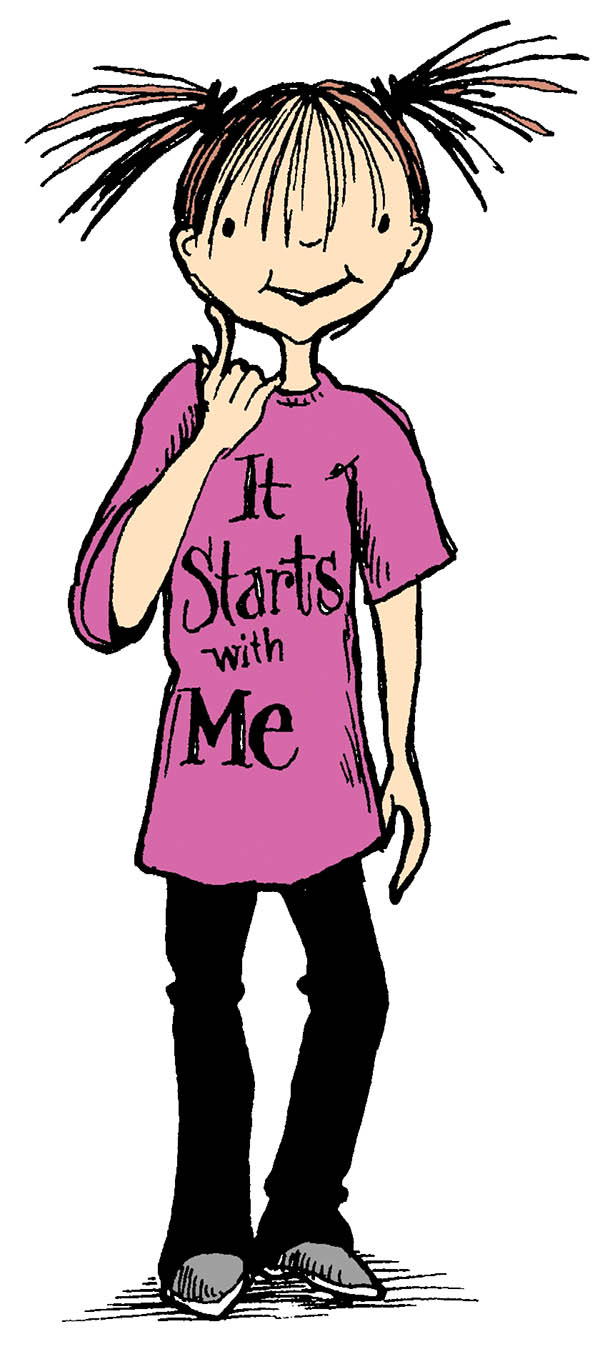 17
Yes, I know 
it starts 
with me.
Yes, I know 
it starts 
with me.
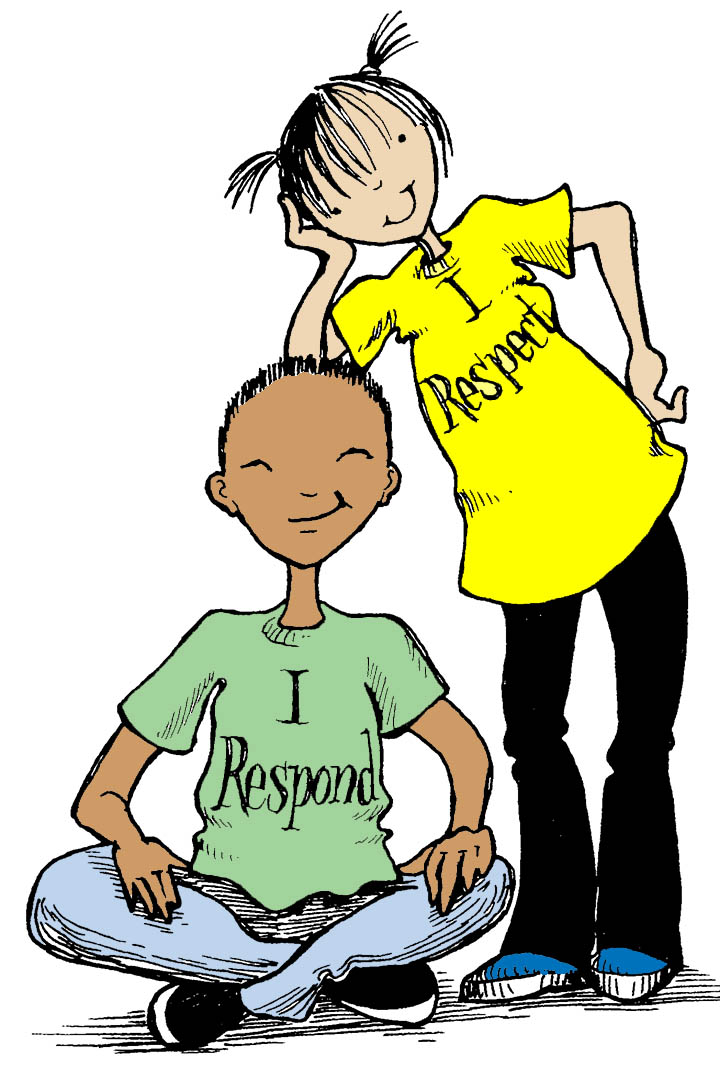 18
Oh, I know 
it starts 
with me, 
with me.
Oh, I know 
it starts 
with me.
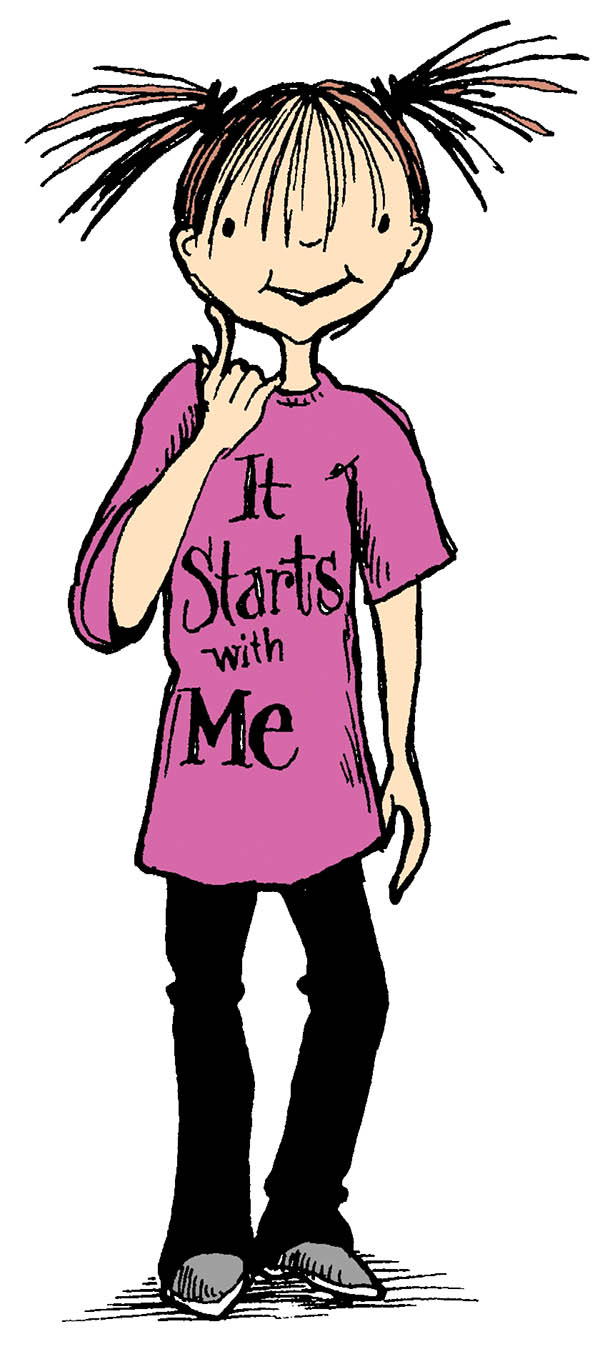 19
Yes, I know 
it starts 
with me.
Yes, I know 
it starts 
with me.
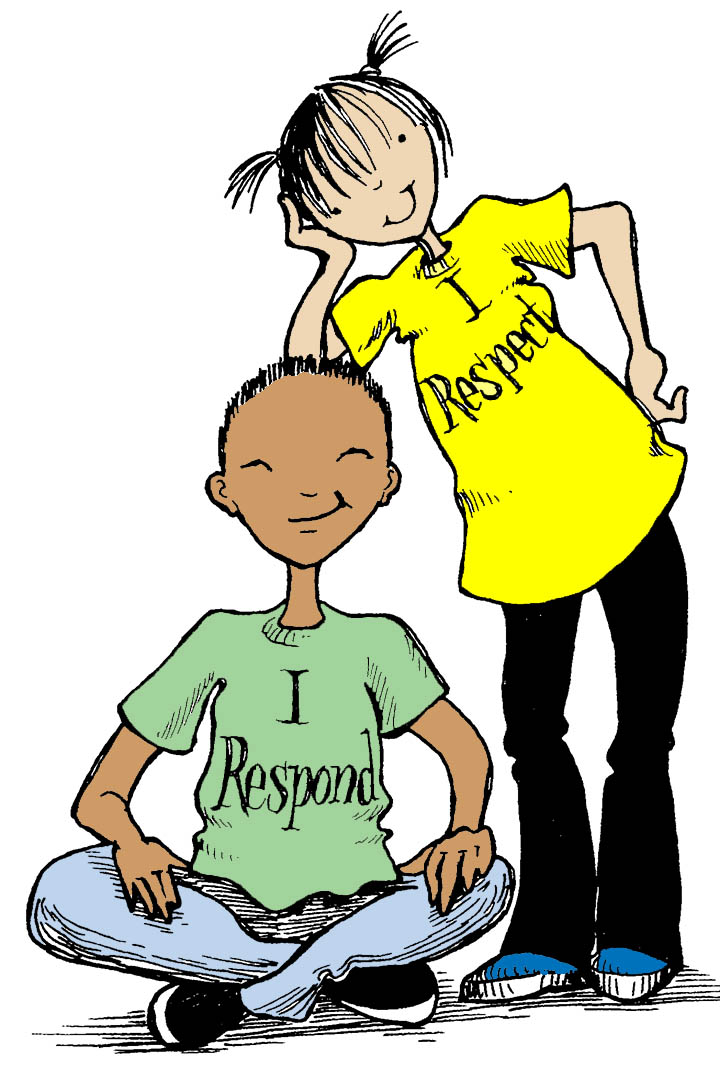 20
It starts 
with me!
It starts 
with me!
It starts 
with me!
It starts 
with me!
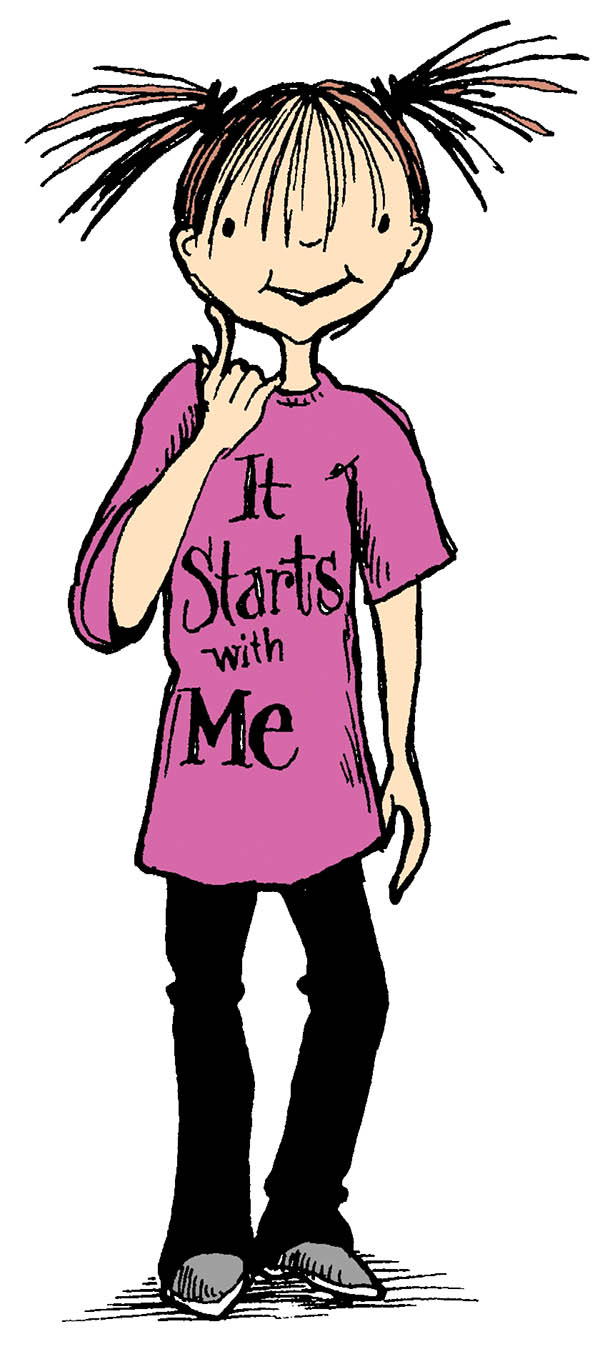 21
It starts 
with me!
It starts 
with me!
It starts 
with me! 
Me!
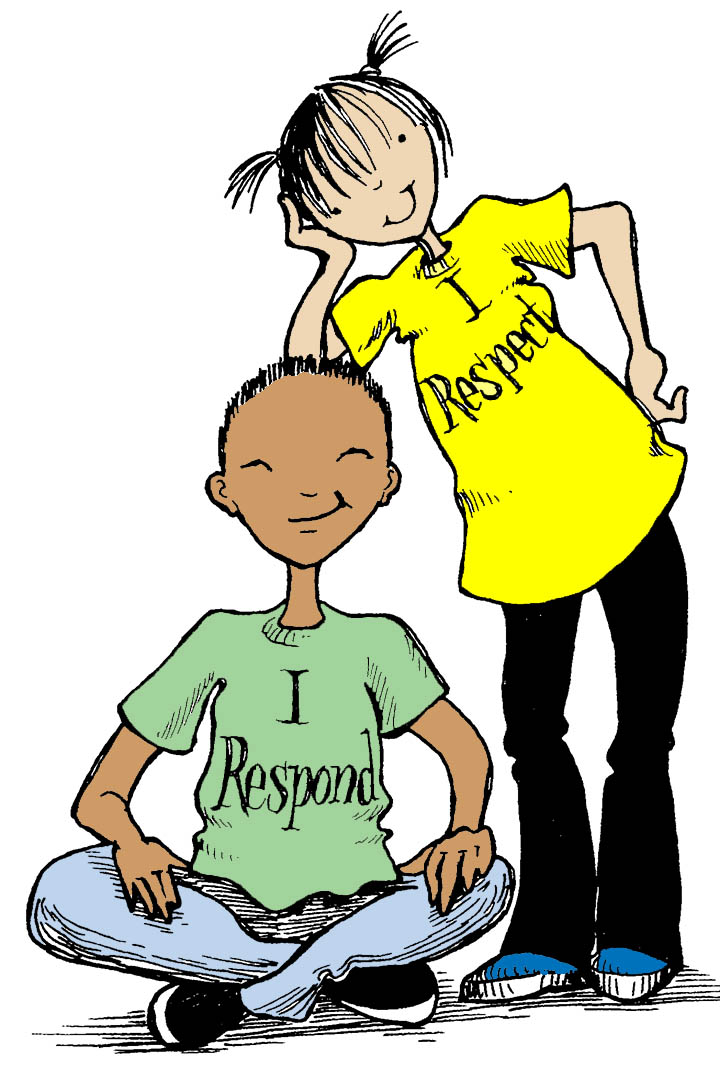 22
yell:
Me!
yell:
Me!
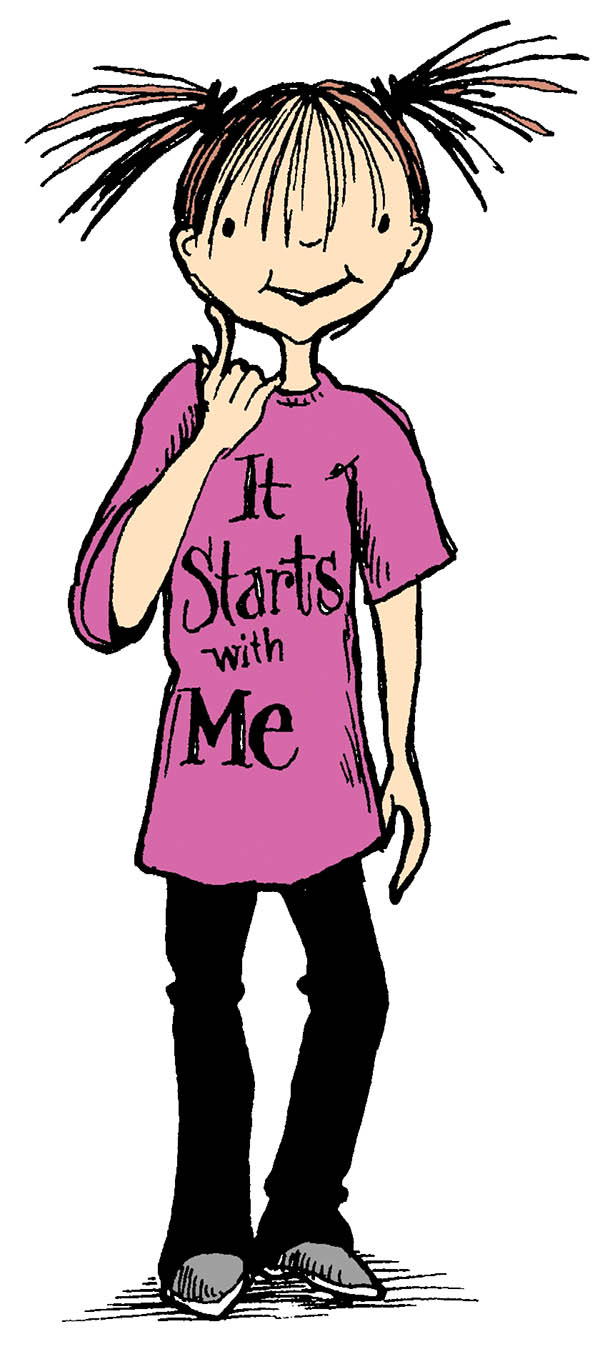 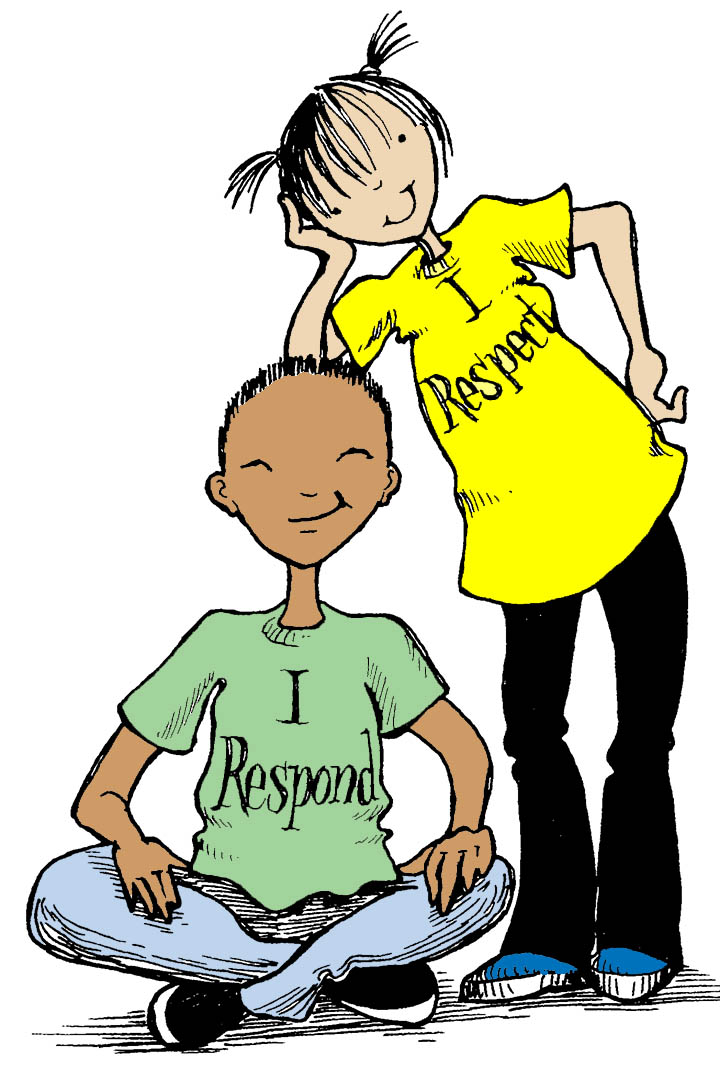 23